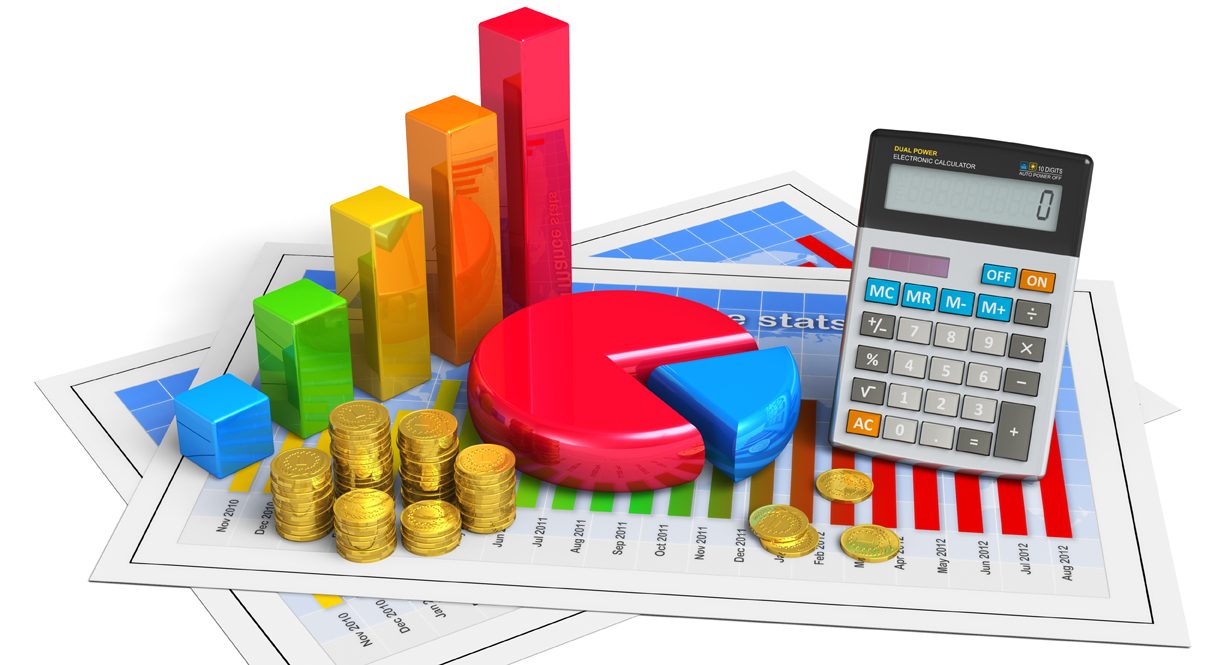 Ковалевского сельского поселения  
Красносулинского района
На 2017 год 
и плановый период 2018-2019 годов
БЮДЖЕТ
Основа формирования бюджета Ковалевского сельского поселения на 2017 год и плановый период 2018 и 2019 годов:
Прогноз социально-экономического развития Ковалевского сельского поселения на 2017-2018 годы (Постановление  Администрации Ковалевского сельского поселения Красносулинского района от 31.08.2016 № 111/1)
Основные направления бюджетной и налоговой политики Ковалевского сельского поселения на 2017-2019 годы (Постановление Администрации Ковалевского сельского поселения от 10.11.2016 №147
Муниципальные программы Ковалевского сельского поселения(проекты изменений в них)
Решение Собрания депутатов Ковалевского сельского поселения «О бюджете Ковалевского сельского поселения Красносулинского района на 2017 год и на плановый период 2018 и 2019 годов»
Бюджет на 2017 год и на плановый период 2018 и 2019 годов направлен на решение следующих ключевых задач:
Основные параметры решения «О бюджете Ковалевского сельского поселения Красносулинского района на 2017 год и на плановый период 2018 и 2019 годов»
Основные параметры бюджета Ковалевского сельского поселения на 2017 год
Динамика доходов бюджета поселения
Основные показатели прогноза социально-экономического развития Ковалевского сельского поселения на 2017-2019 годы
Расходы бюджета Ковалевского сельского поселения,формируемые в рамках муниципальных программКовалевского сельского поселения, и непрограммные расходы
Жилищно-коммунальное хозяйство
Благоустройство
1830,2
Национальная экономика
1511,1 тыс. рублей
Резервный фонд Администрации Ковалевского сельского поселения
10,0 тыс. рублей
Защита населения и территории от ЧС
35,0 тыс. рублей
Обеспечение деятельности муниципальных учреждений культуры
1350,0тыс. рублей
Всего 8795,6 тыс. рублей
Физическая культура и спорт
5,0
Национальная оборана
173,3
Содержание аппарата управления
3881,0 тыс. рублей